Variation in Foliar Functional Traits across Environmental Gradients in ABoVE Landscapes
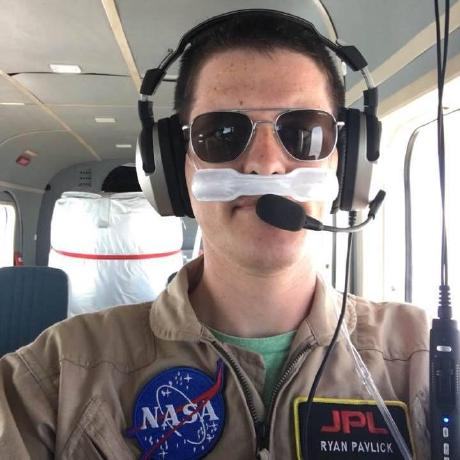 Phil Townsend, UW-Madison
Ryan Pavlick, JPL PI
Eric Kruger, UW-Madison
Chip Miller, JPL
Dave Schimel, JPL
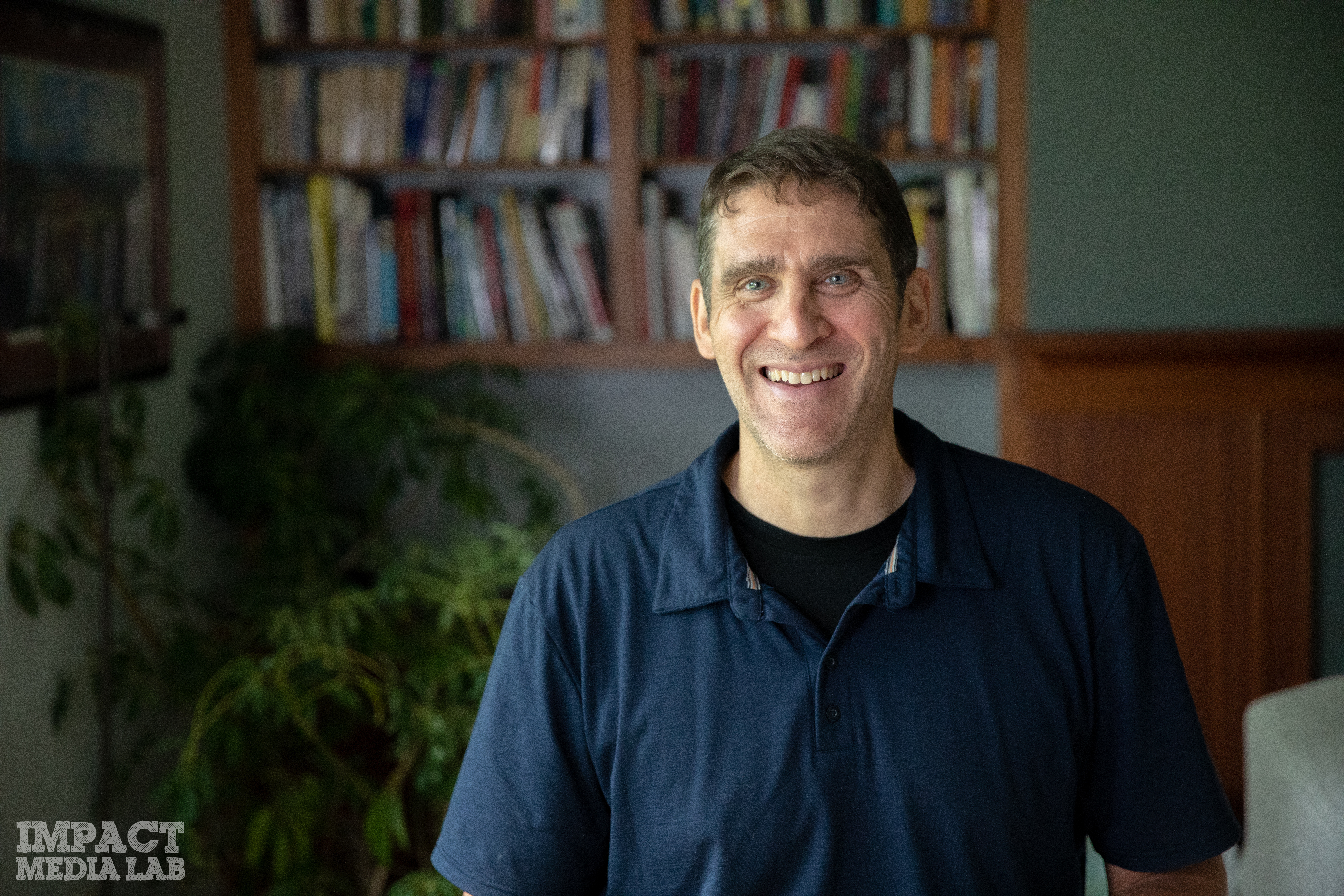 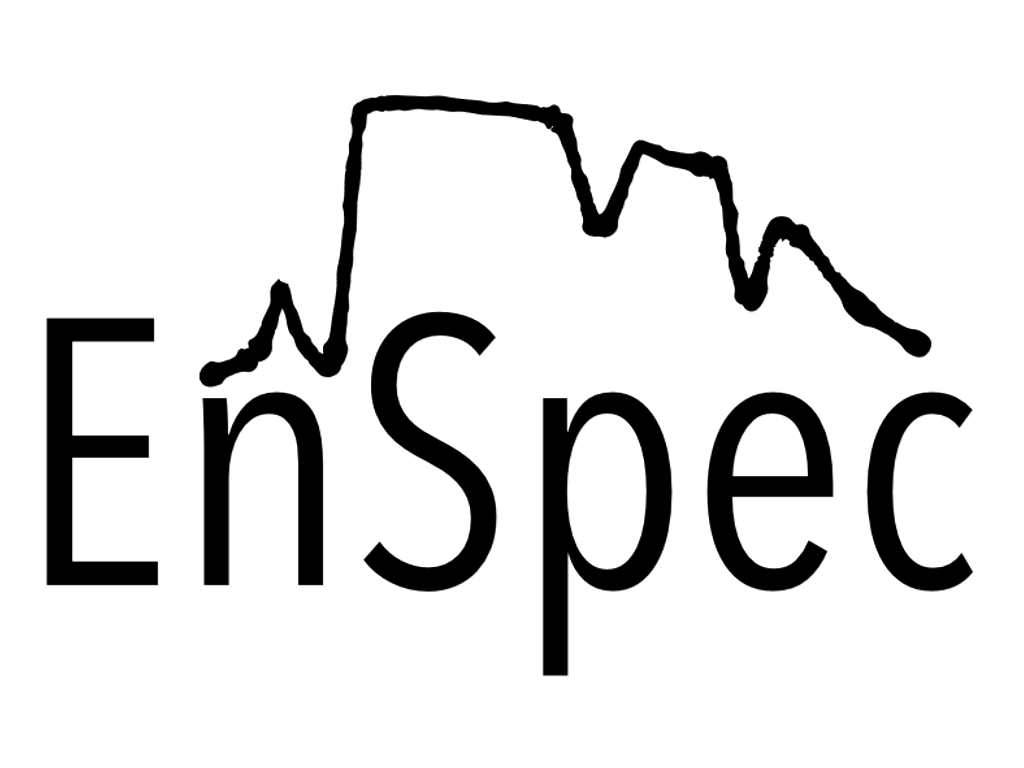 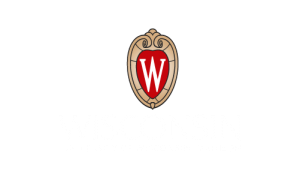 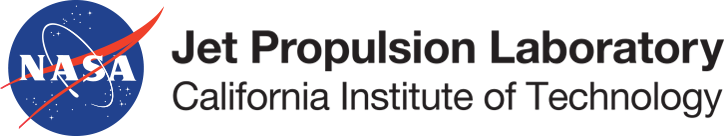 Objectives: Vegetation Change
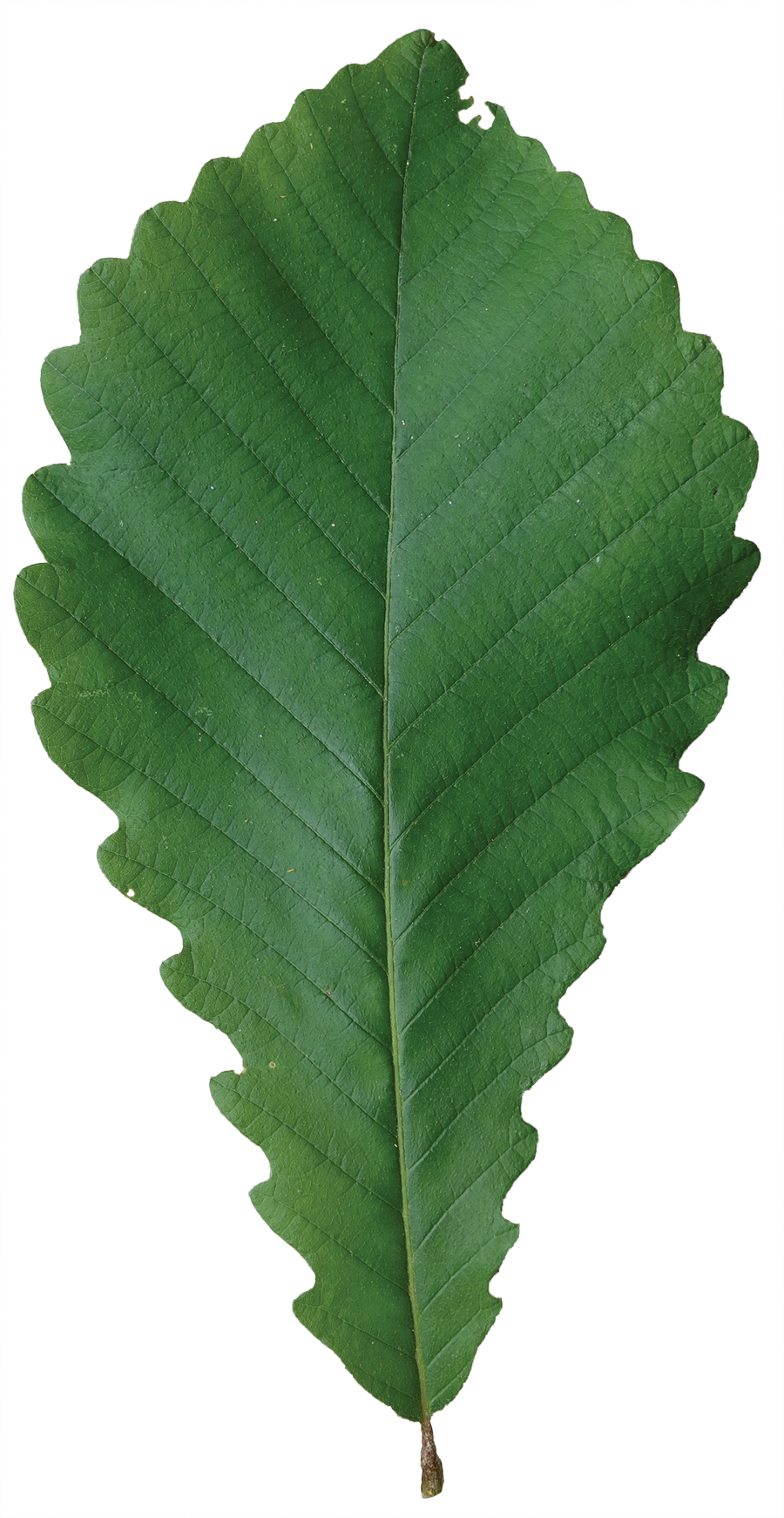 Foliar Functional Traits
Ecosystem Structure
and Function
Photosynthesis
CO2  carbohydrates

Nitrogen
Leaf Mass per Area (LMA)
Sugars and Starches
Chlorophyll, Pigments
Water
P, K, Ca, Mg

Decomposition
Structural Compounds
Lignin
Cellulose

Defense
Tannins
  Phenolics
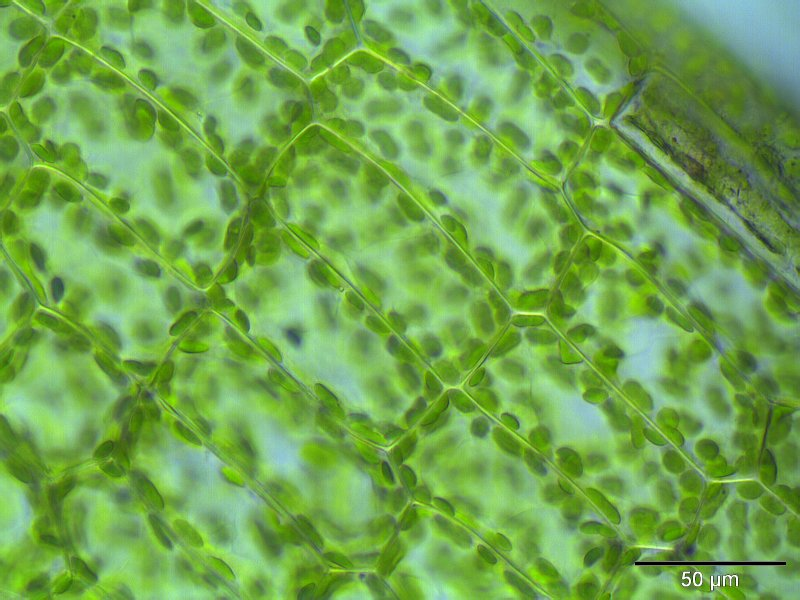 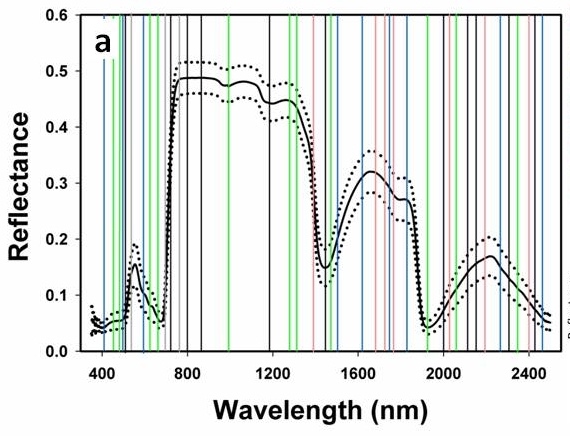 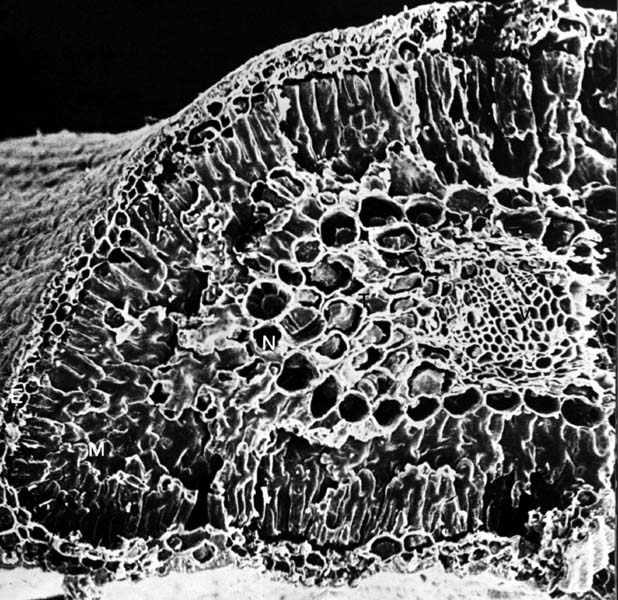 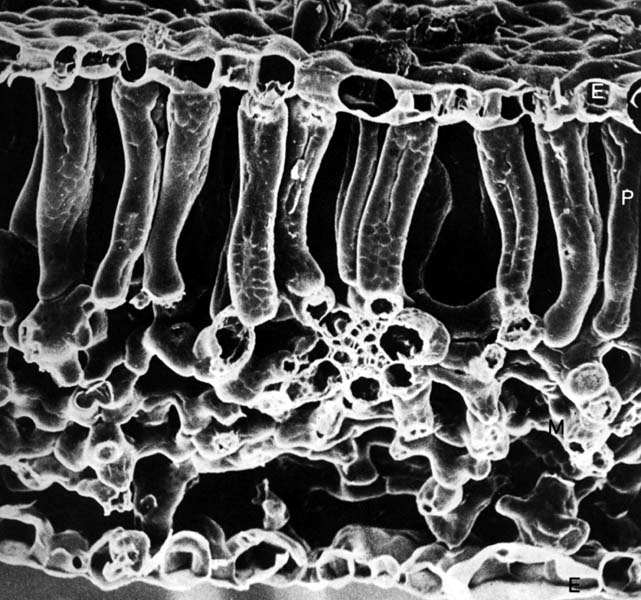 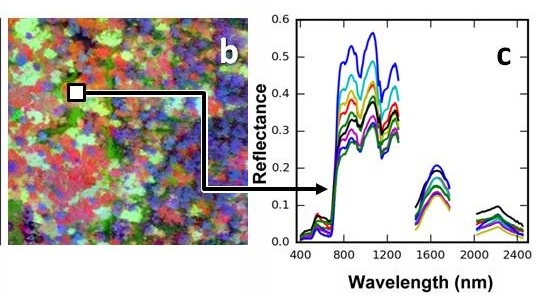 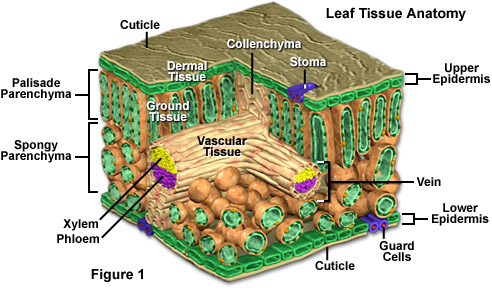 [Speaker Notes: Graphic sources:
 
By Kristian Peters -- Fabelfroh 09:12, 28 February 2007 (UTC) - photographed by Kristian Peters, CC BY-SA 3.0, https://commons.wikimedia.org/w/index.php?curid=1725761

https://micro.magnet.fsu.edu/cells/leaftissue/leaftissue.html

http://friendslaarb.org/tree/swamp-chestnut-oak

https://treesofsantacruzcounty.blogspot.com/2011/03/quercus-agrifolia-coast-live-oak.html
https://pxhere.com/en/photo/428178]
Remote Sensing
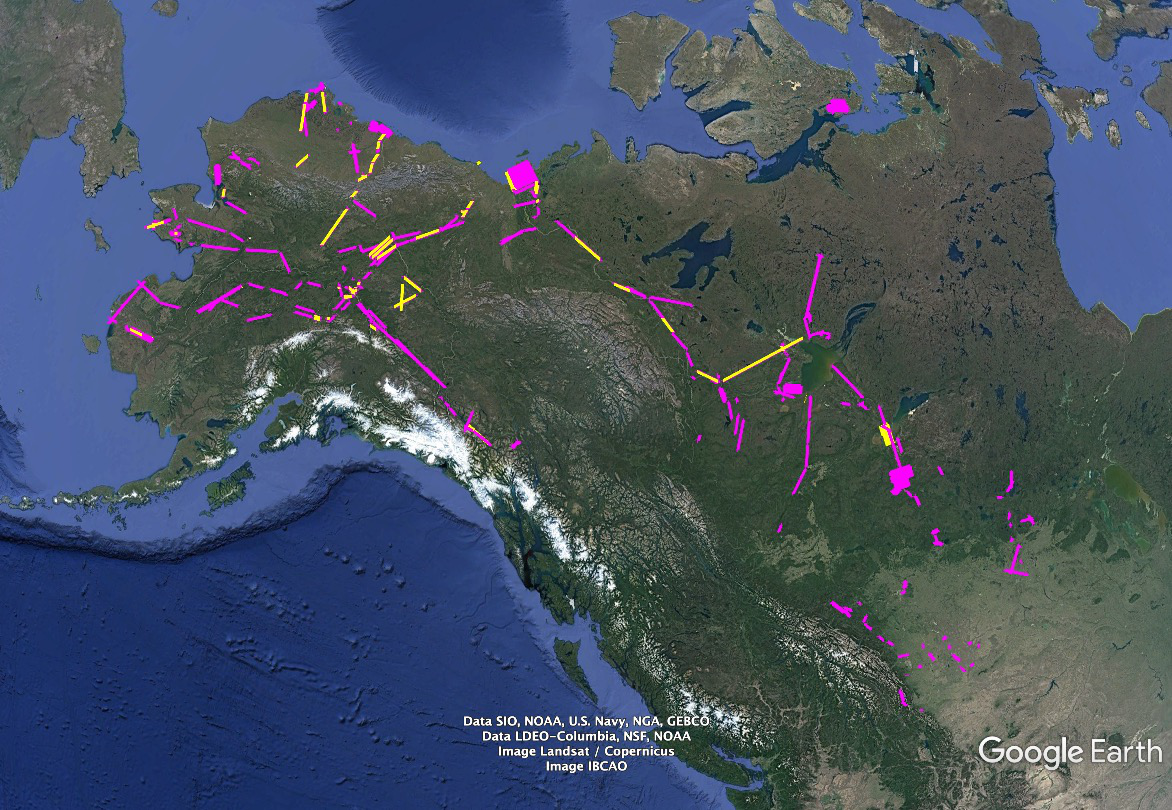 AVIRIS-NG Imagery
Trait Mapping
Need for consistent processing
3
Methods / Field Studies
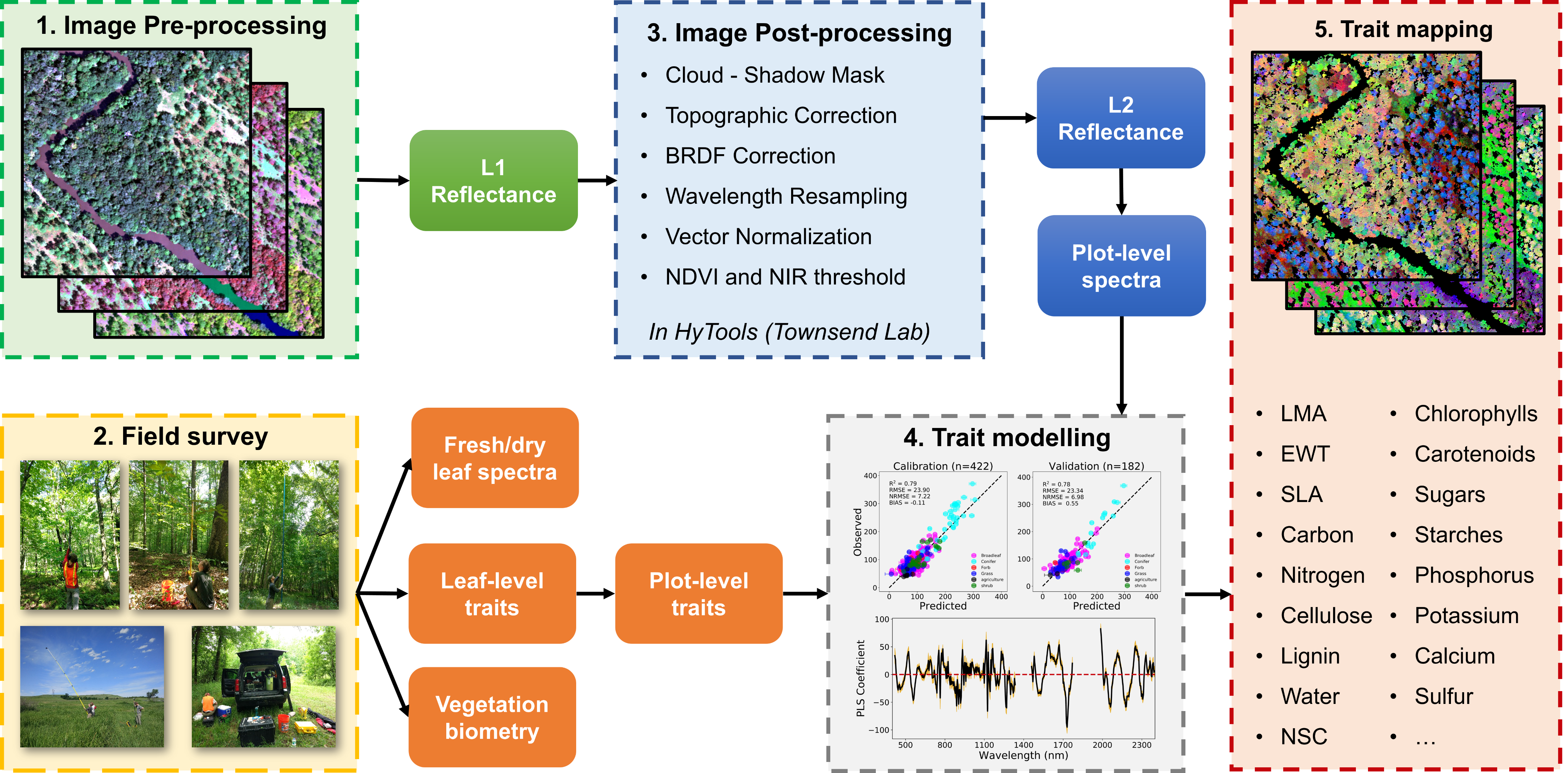 Products: 
1) Maps of Traits + Uncertainties; 2) BRDF/topo corrected AVIRIS
3) Functional diversity characterization
4
[Stakeholder] Engagement
Federal / state / territory agencies [Polar]
Links to NEON
Data sharing!
Data for Cal/Val are essential
Adding lichens and bryophytes
Opportunities for modeling
Rethinking PFTs in Arctic/boreal
5